Årshjul
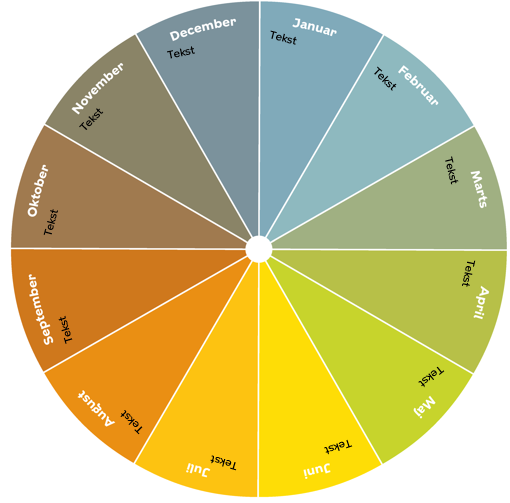 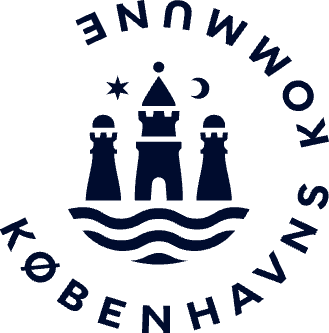